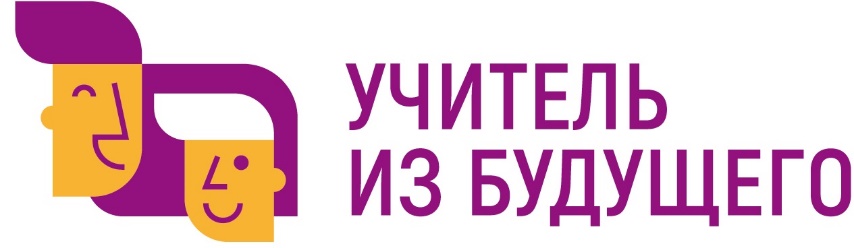 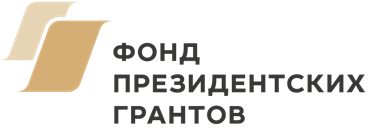 Kitchen Lab:
Методическое пособие для создания видеороликов на английском языке
Предметная область: 
Английский язык
ОрганизаторАНО ДПО «Межрегиональный центр 
инновационных технологий в образовании»
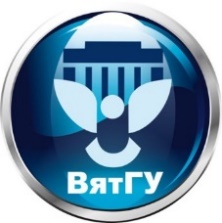 Ключевой партнерФГБОУ ВО «Вятский государственный университет»
Педагогический институт
Команда проекта
Капитан: Карманов Антон Михайлович, 
Участники: Зыкина Лора Романовна, Безденежных Анна Ивановна, 
студенты ФГБОУ ВО «Вятский государственный университет», г. Киров
Учитель: Бессонова Ксения Михайловна, учитель иностранного языка МБОУ СОШ, с. Краснобор
Методист: Сунгурова Ольга Владимировна, кандидат педагогических наук, доцент кафедры иностранных языков и методики обучения иностранным языкам ФГБОУ ВО «Вятский государственный университет», г. Киров
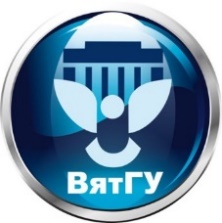 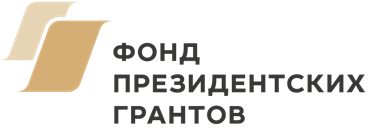 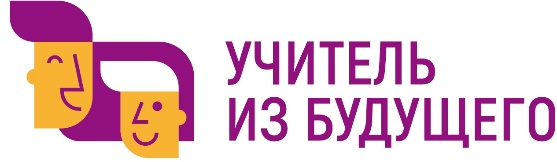 Проблема, которую должен решать проект
Низкий уровень владения обучающимися 8 классов лексическим материалом по теме “Food” и невозможность свободно использовать лексические единицы в речи
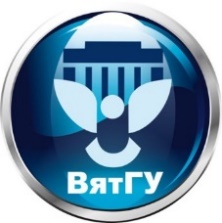 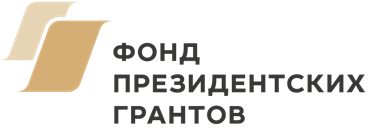 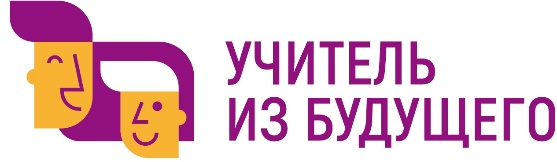 Противоречие, которое должен решать проект
Противоречие между требованиями к обучающимся 8 классов по овладению лексическим материалом на английском языке и реальным уровнем владения ими материалом по прохождению темы “Food”.
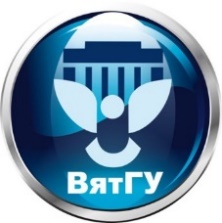 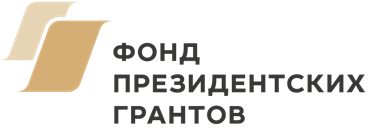 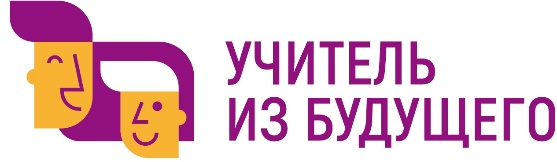 Цель проекта
Актуализация изученного лексического материала в речи обучающихся 8 классовс использованием средств ИКТ
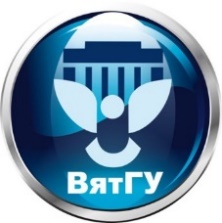 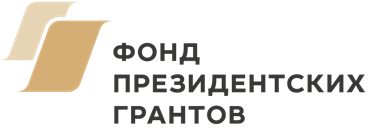 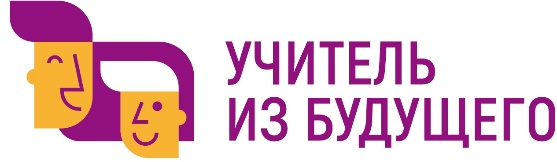 Ожидаемый результат (продукт, ресурс)
Методическое пособие для учителя по организации самостоятельной работы обучающихся 8 классов(съемки видео-рецептов на английском языке)
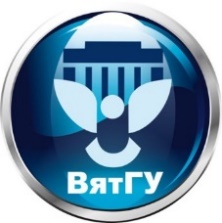 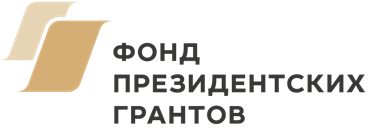 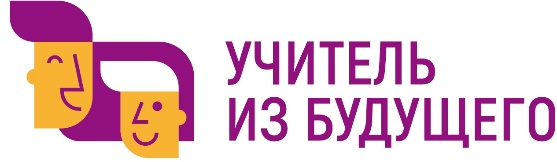